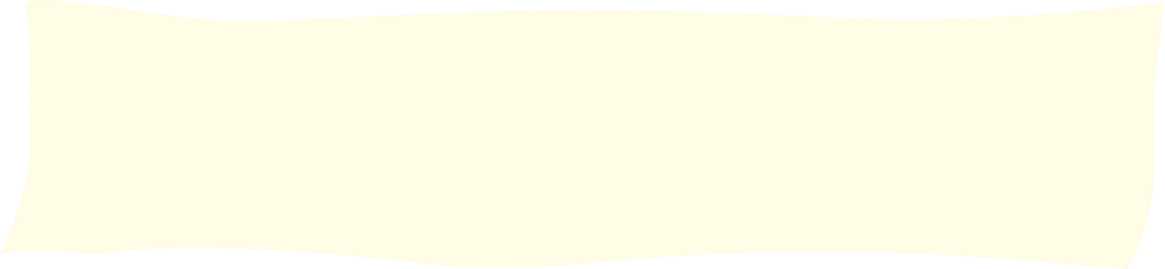 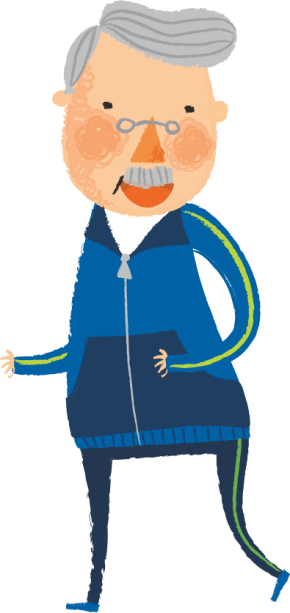 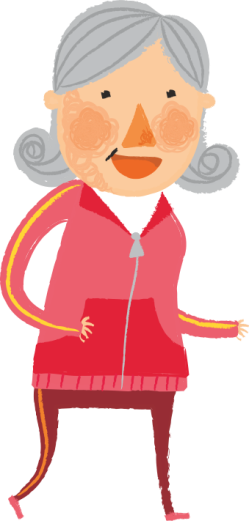 よりよい介護のために
知っておきたいたいせつな話
令和５年度
滋賀県認知症研修会
主催：滋賀県介護サービス事業者協議会連合会
会場とZOOM配信
【第１講座】
日　時：　９月６日（水）１３：３０～１６：４０　会場（キラリエ草津）
テーマ：　「認知症の医療基礎」
講　師：　南草津けやきクリニック　院長　宮川　正治　氏
【第２講座】
日　時：　南部　９月１１日（月）９：１０～１２：２０　会場のみ（キラリエ草津）
　　　　　　北部　９月１５日（金）１３：３０～１６：４０　会場のみ（彦根勤労福祉会館）
テーマ：　「認知症ケアに必要な視点｝
講　師：　ケアプランセンターよもぎの里　榎本　千代　氏
※どちらも同じ講義内容です。
【第３講座】
日　時：　９月２０日（水）９：３０～１２：４０　会場（長寿社会福祉センター）
テーマ：　「認知症の人とその家族への相談援助」
講　師：　特定非営利活動法人　あさがお　理事　中原　一隆　氏
【第４講座】
日　時：　９月２０日（水）１３：３０～１６：４０　会場（長寿社会福祉センター）
テーマ：　「介護計画をケアに活かす」
講　師：　ケアプランセンター加楽　所長　楠神　渉　氏
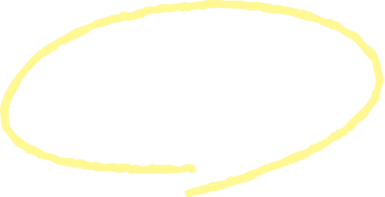 参加費
会員：無料
非会員：１講座１０００円
申込フォーム
開催案内
第４講座アンケート
第３講座アンケート
第１講座アンケート
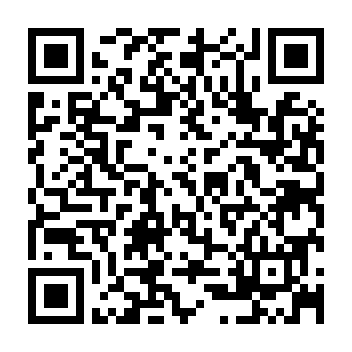 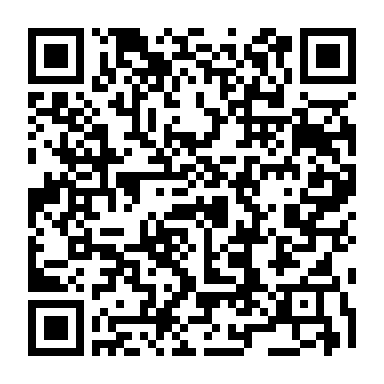 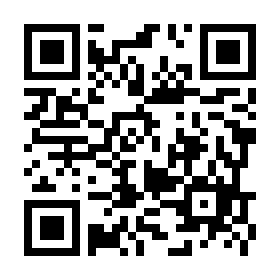 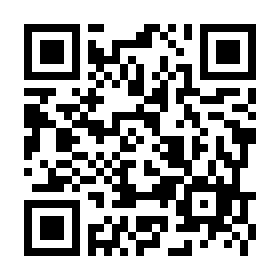 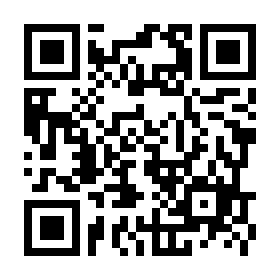 アンケート締切９月２１日
申込期限　８月１６日
お問合せ：　〒525-0072草津市笠山7丁目8-138　県立長寿社会福祉センター内　
滋賀県介護サービス事業者協議会連合会事務局　（小原・妙本）　　TEL：077-567-3921　FAX：077-567-5160